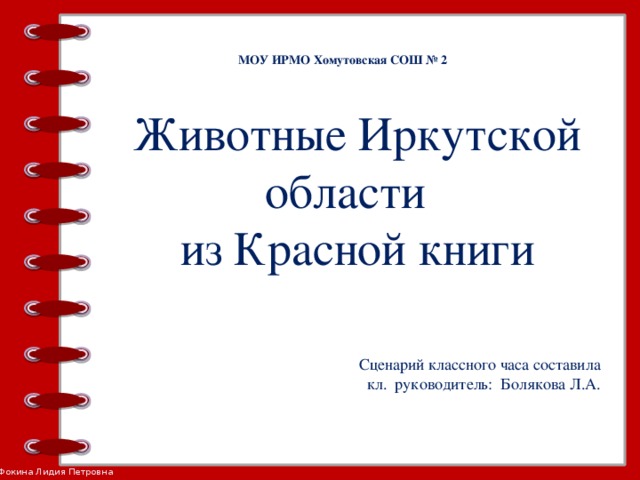 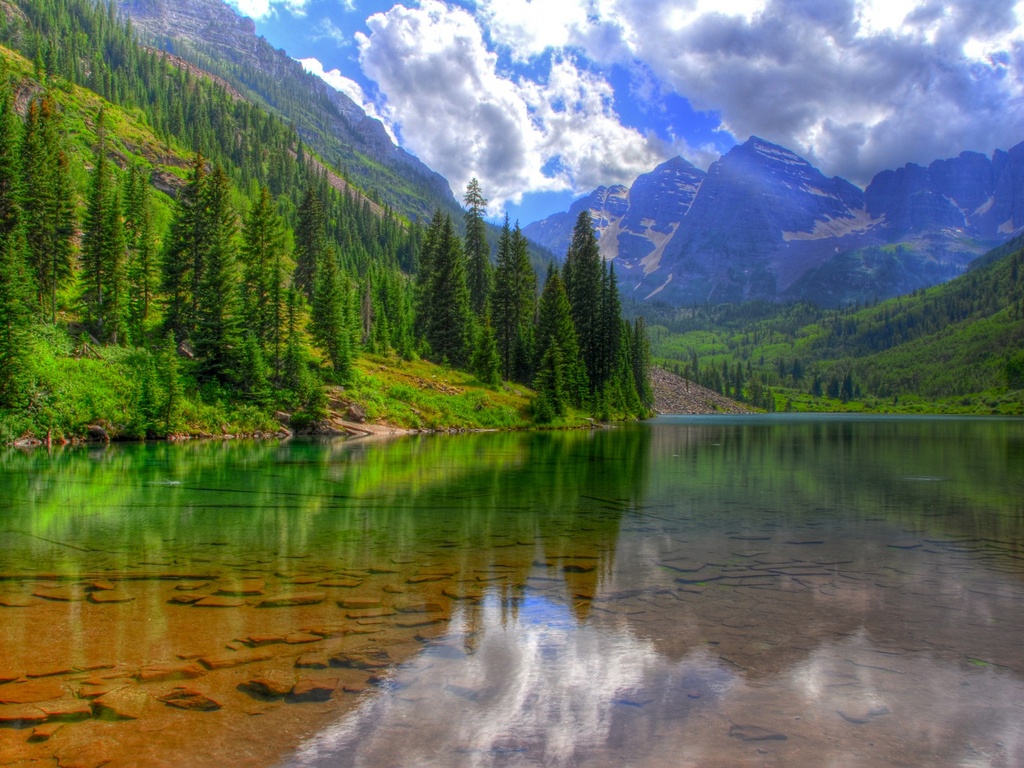 Берегите землю. БерегитеЖаворонка в голубом зените,Бабочку на листьях повилики,На тропинках солнечные блики.На камнях играющего краба,Над пустыней тень от баобаба,Ястреба, парящего над полем,Ясный месяц над речным покоем,Ласточку, мелькающую в жите.Берегите землю! Берегите!
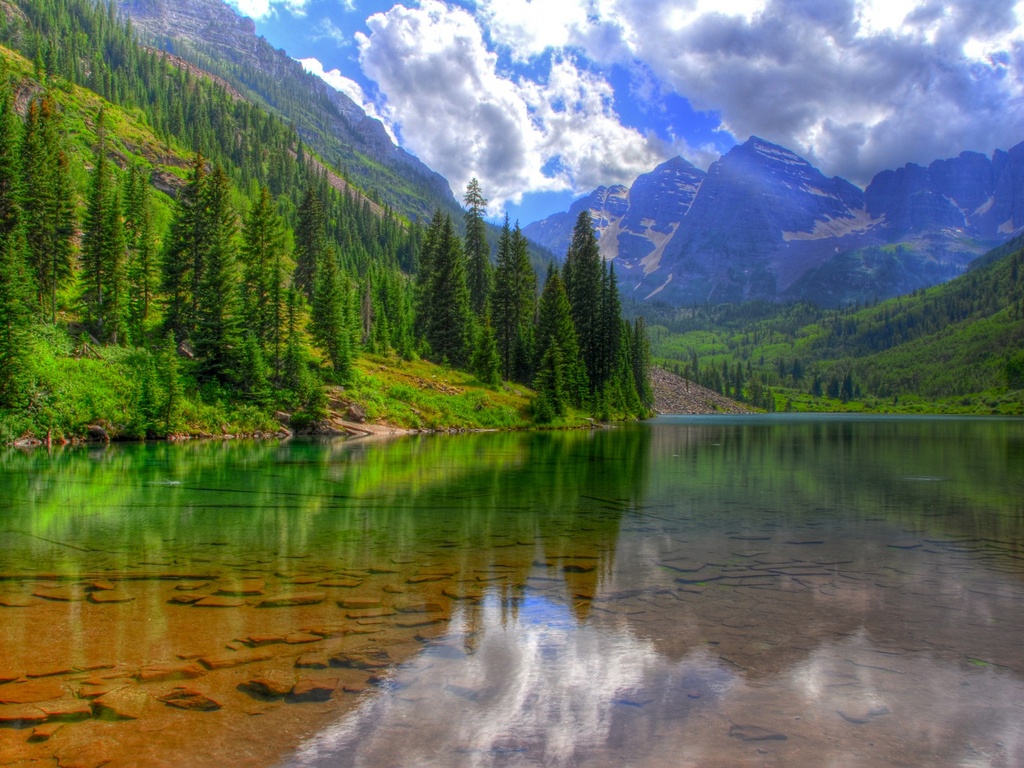 Категории видов Красной книги
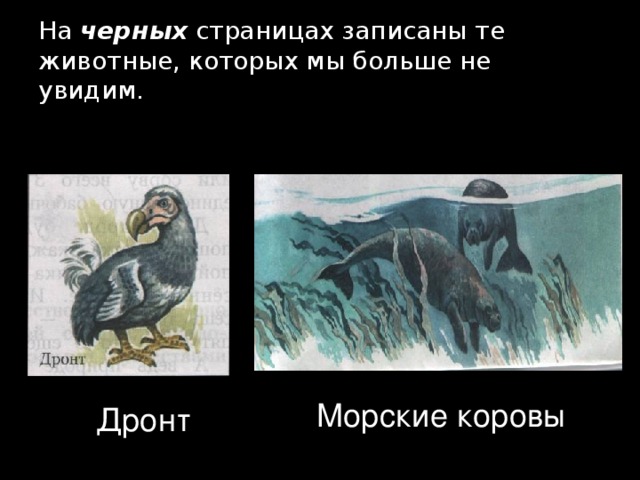 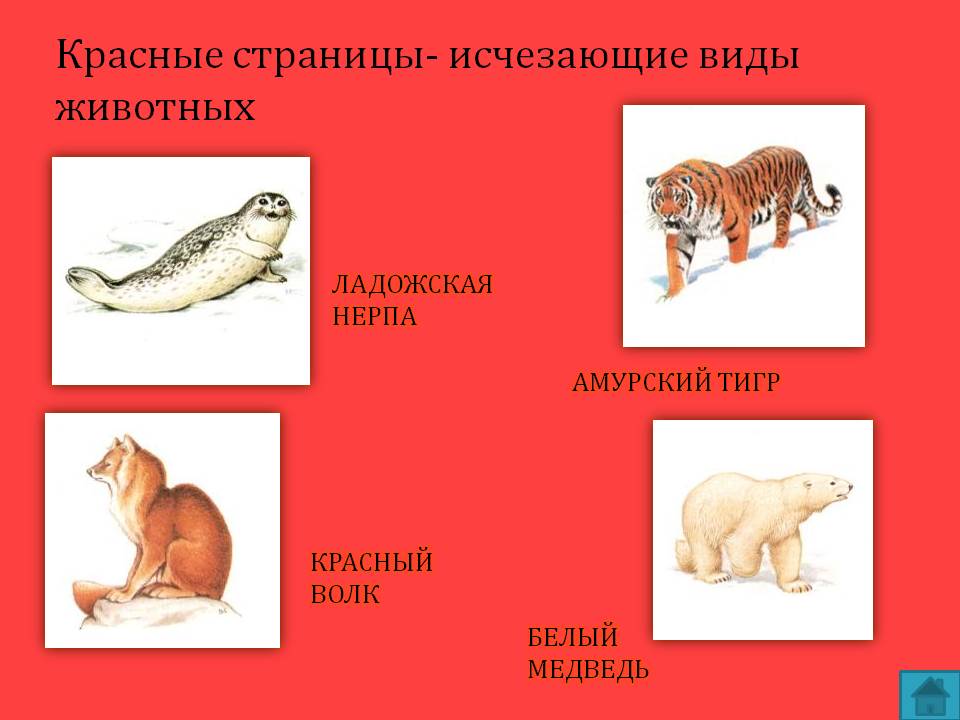 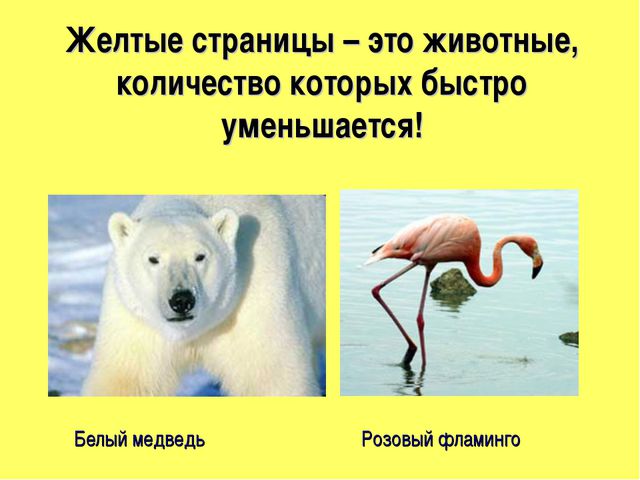 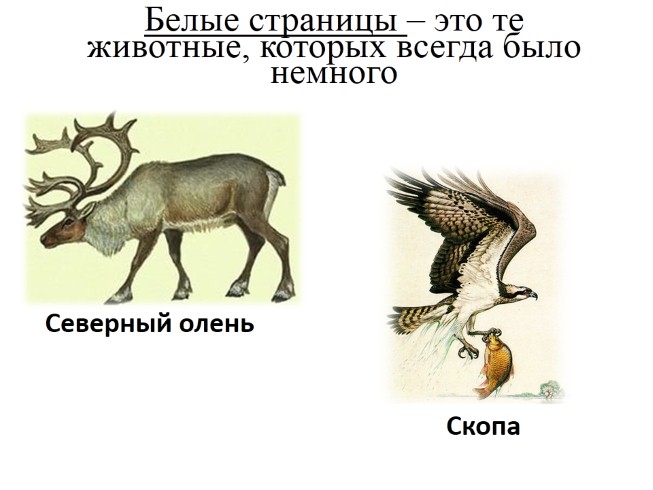 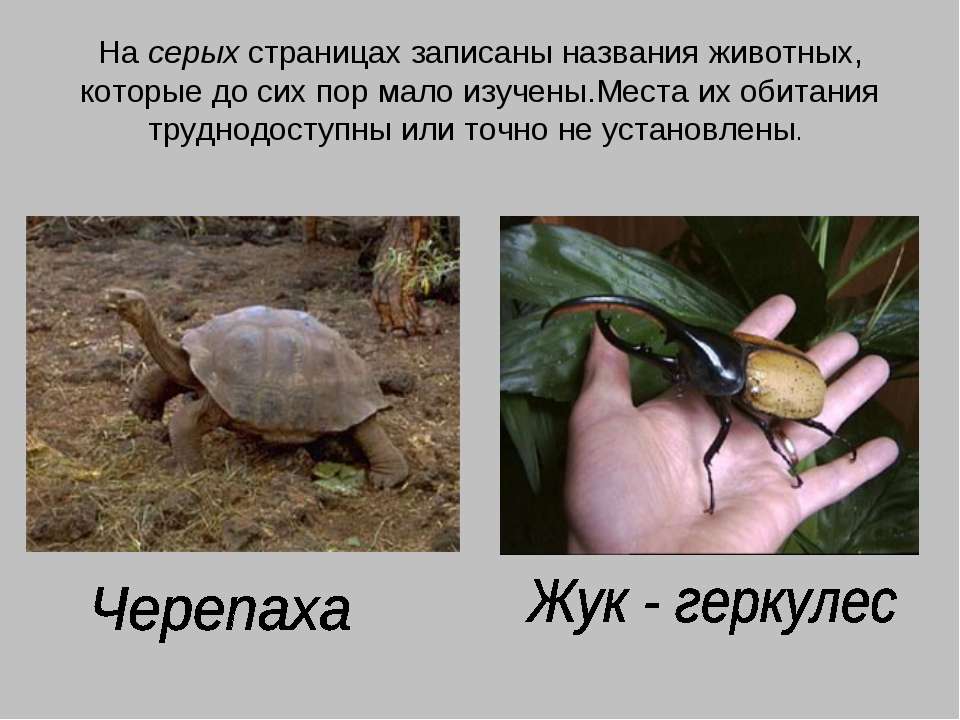 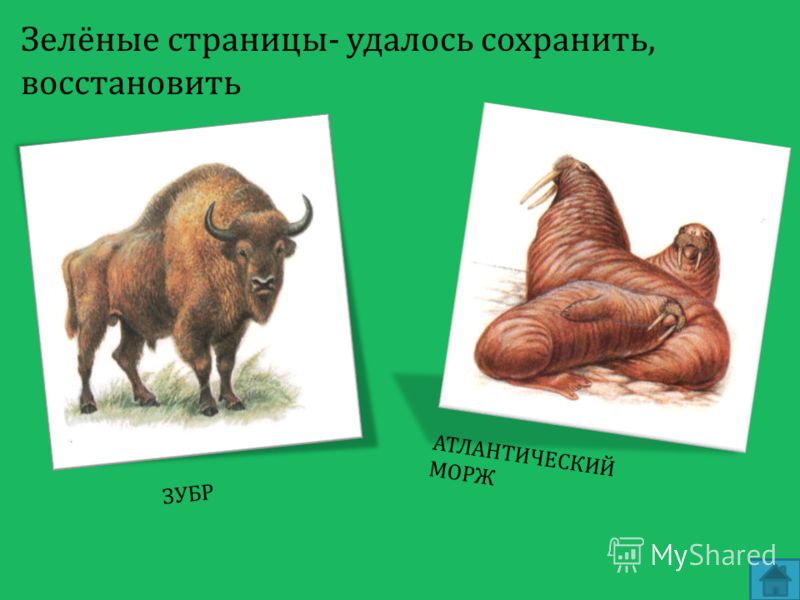 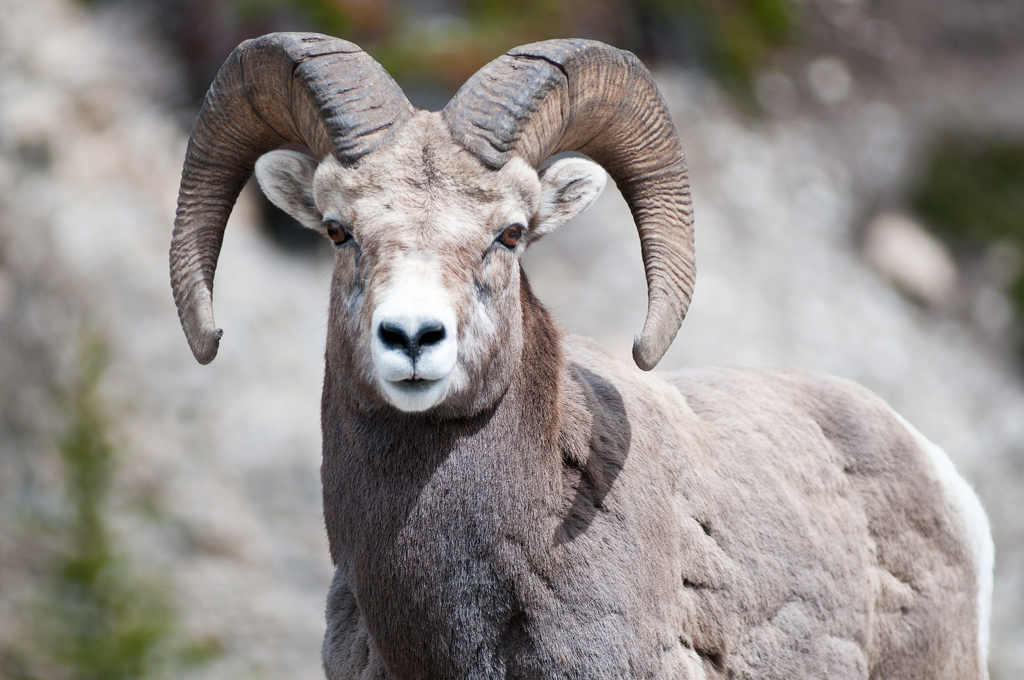 Снежный баран
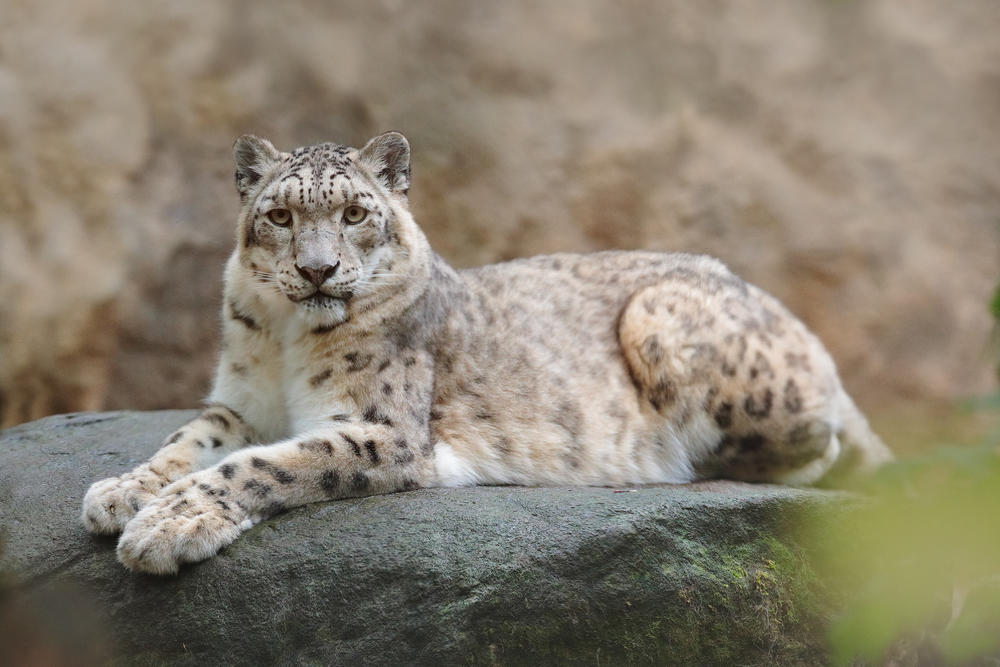 Снежный барс
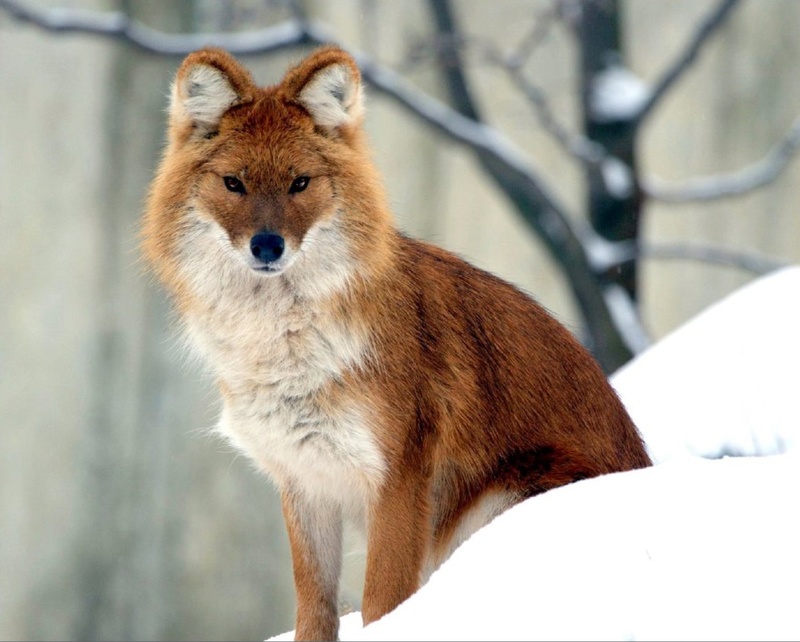 Красный волк
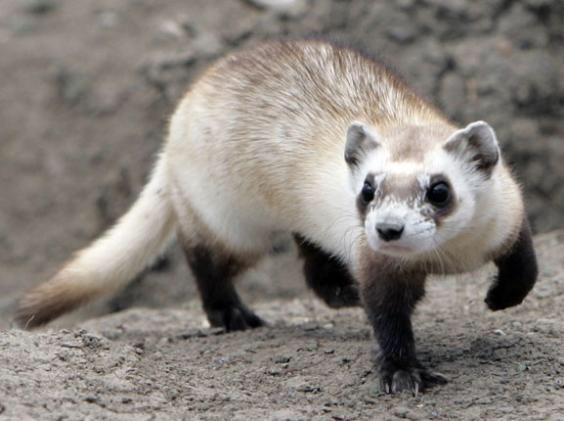 Светлый хорь
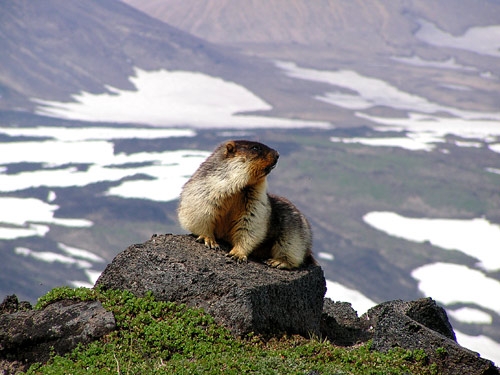 Черношапочный сурок
Лебедь-кликун
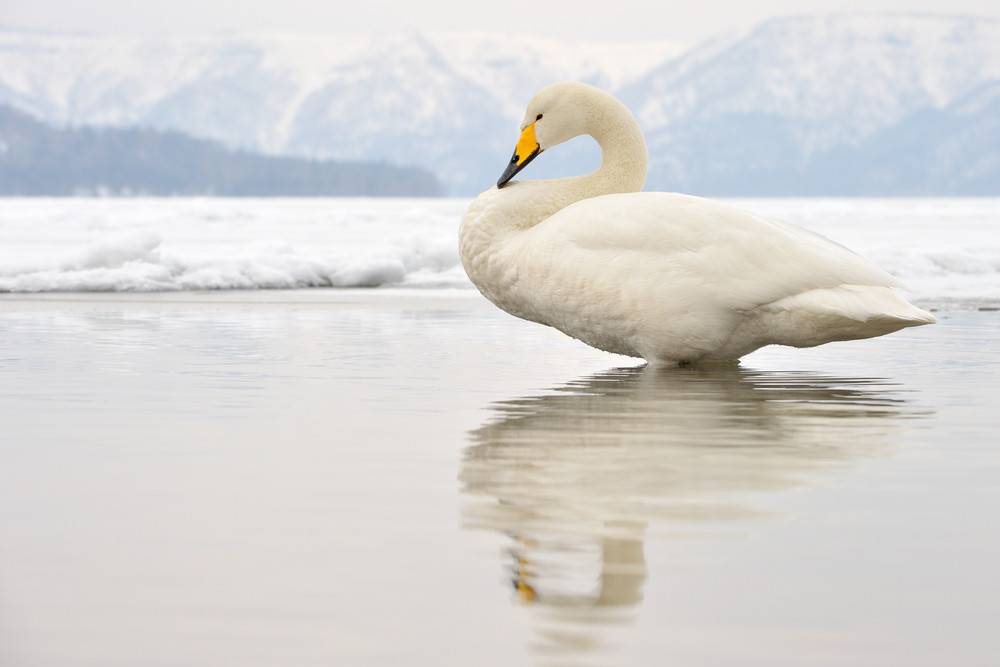 Черный журавль
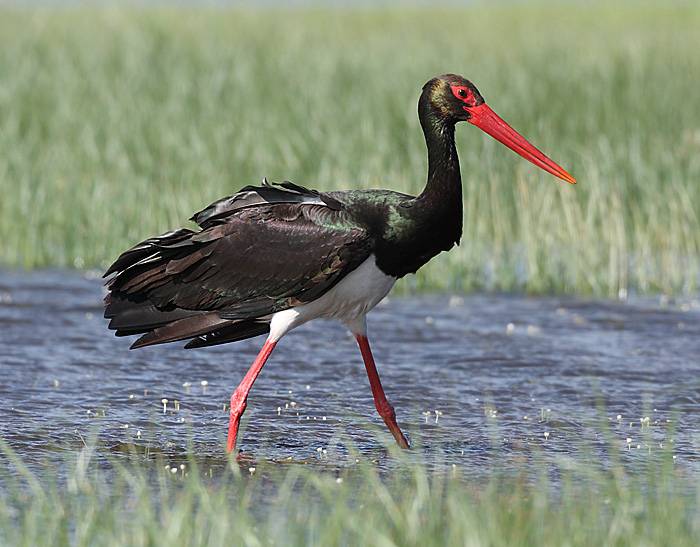 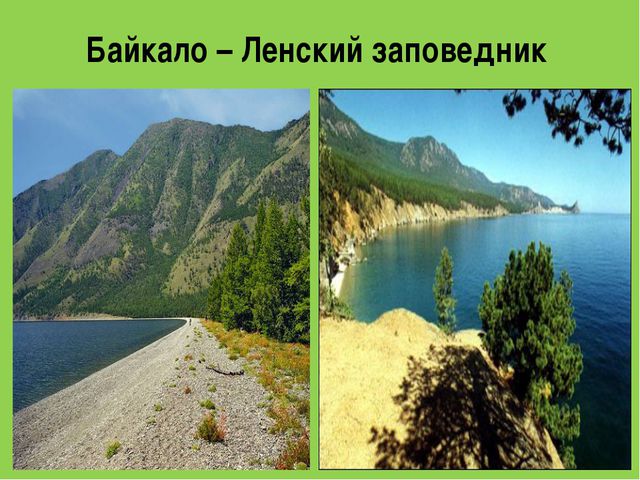 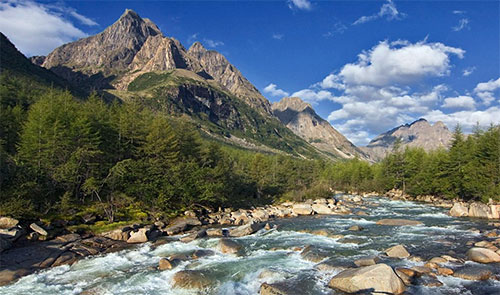 Витимский заповедник
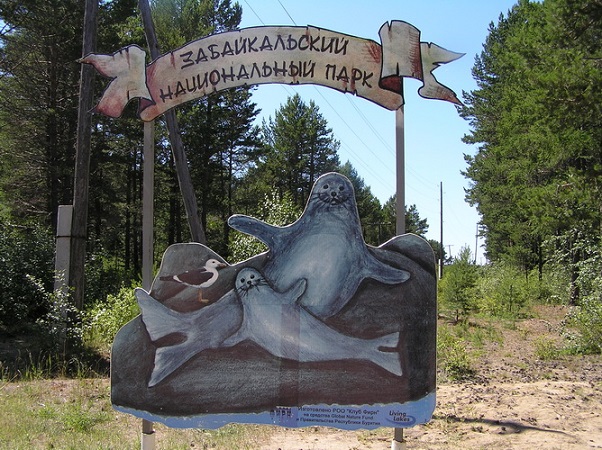 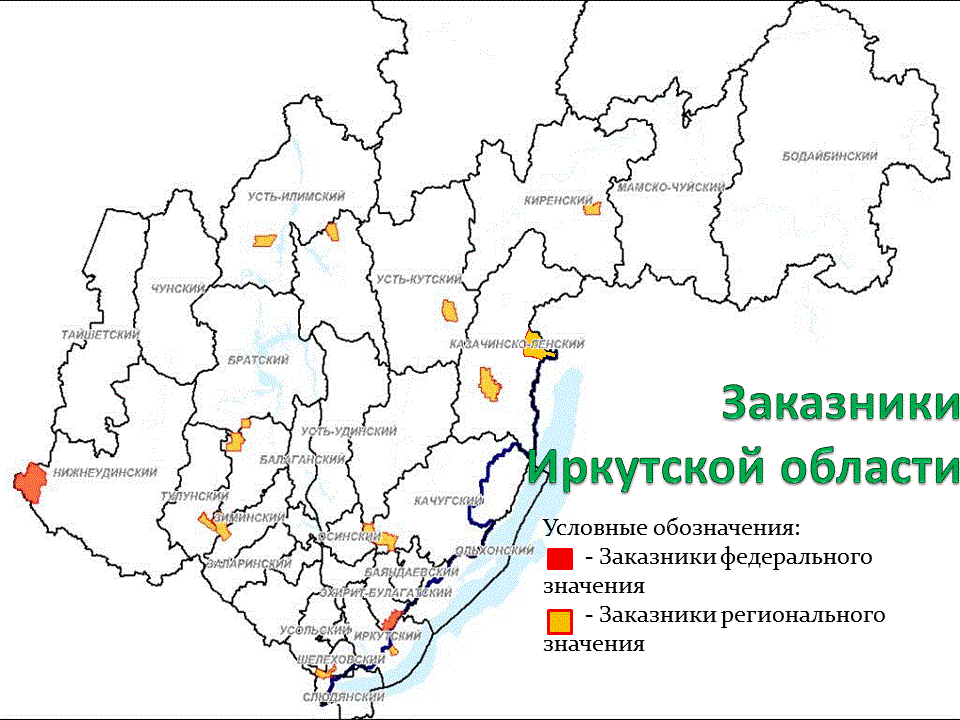 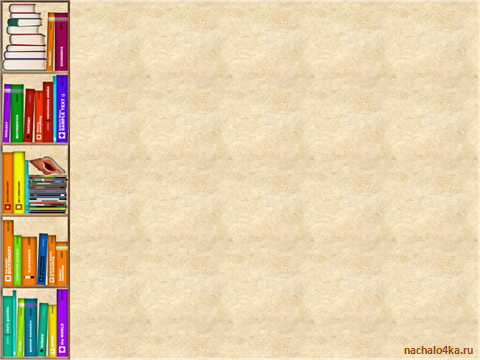 Я узнал..
Я запомнил…
Мне понравилось…
Мне было интересно…